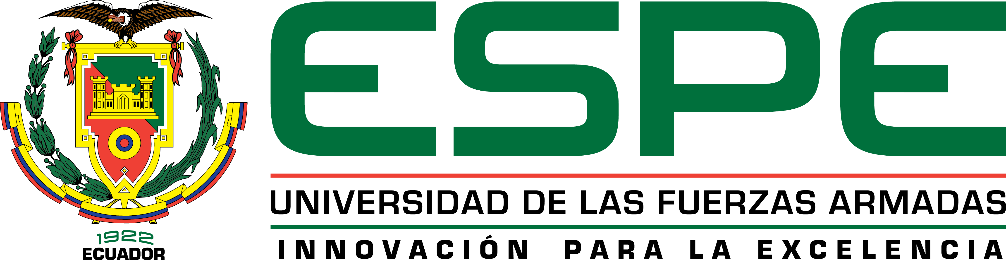 PROYECTO DE TITULACIÓN PREVIO A LA OBTENCIÓN DEL TÍTULO DE INGENIERO MECÁNICO
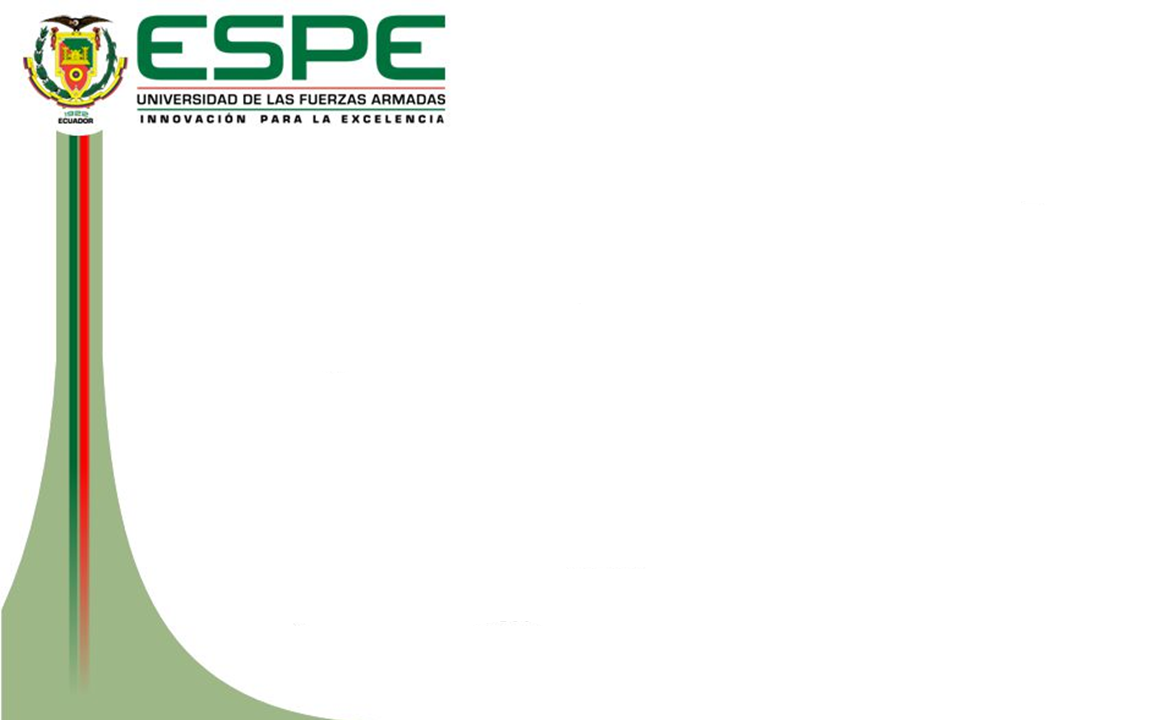 TEMA: DISEÑO Y CONSTRUCCIÓN DE UNA MÁQUINA DE TERMOFORMADO POR COMPRESIÓN PARA LA FABRICACIÓN DE CUBREBOCAS, CONTROLADO MEDIANTE UN SISTEMA NEUMÁTICO, PARA LA MICRO EMPRESA TEJIDOS MARTÍNEZ
AUTORES:
CADENA VITERI, ERICK NICOLÁS 
SALAZAR MARTÍNEZ, KEVIN DANIEL
DIRECTOR: 
ING. FIGUEROA MONTIEL, PABLO RODRIGO.
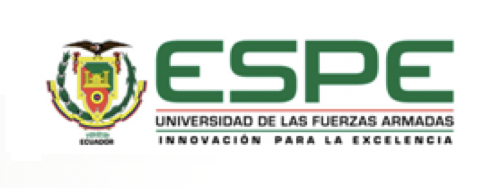 CONTENIDO
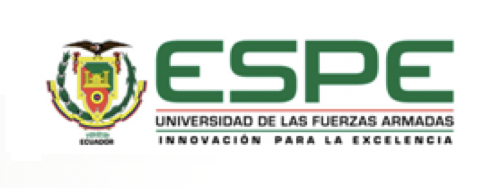 INTRODUCCIÓN
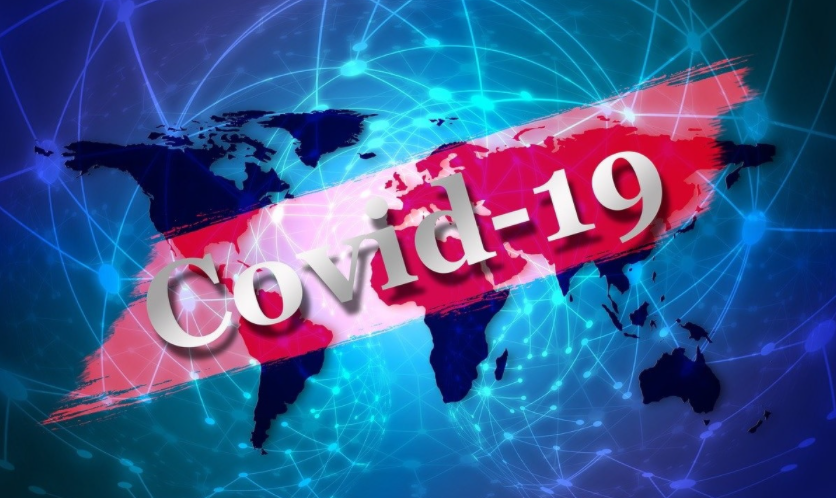 La fabricación de mascarillas a nivel nacional era escasa y la demanda a nivel nacional era alta.
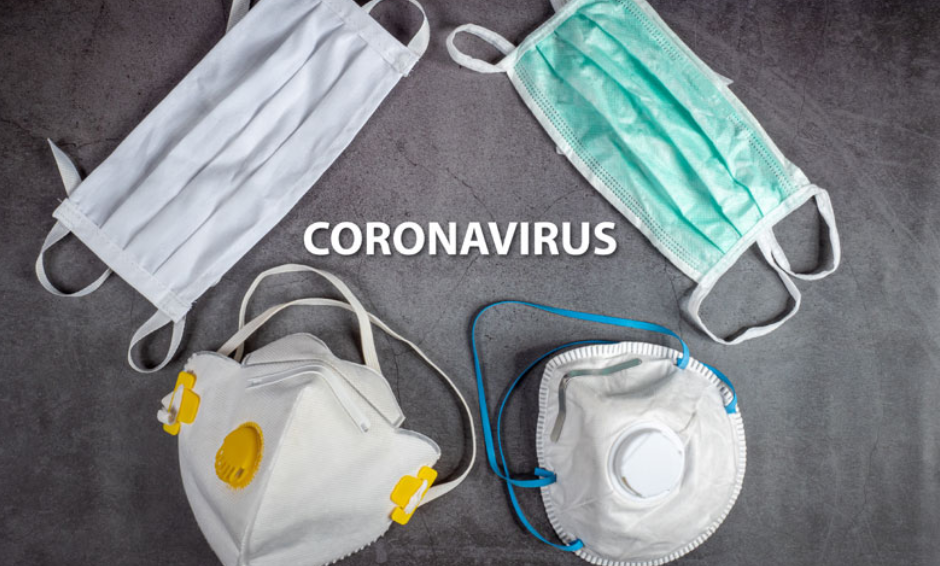 La pandemia mundial originada por la enfermedad causada por el Coronavirus .
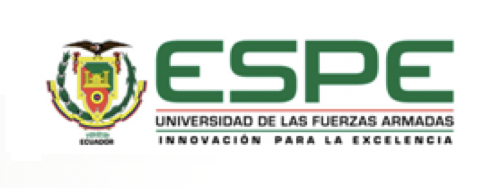 OBJETIVOS
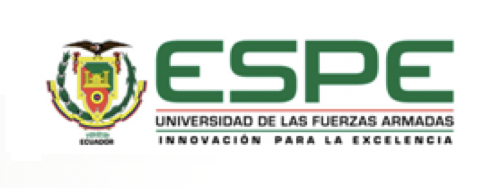 FUNDAMENTO TEÓRICO
Curva típica tensión-deformación de materiales termoplásticos.
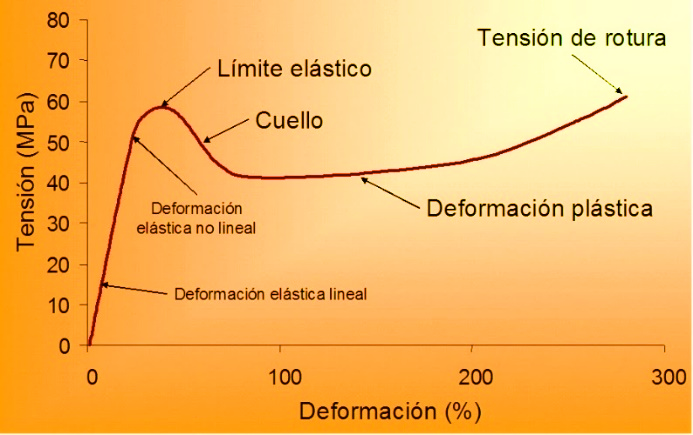 La deformación plástica produce en las cadenas de monómeros se alargan y desenmarañan aligerando entre si las fuerzas de van der Waals.
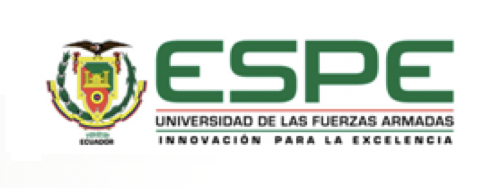 Termoformado mecánico
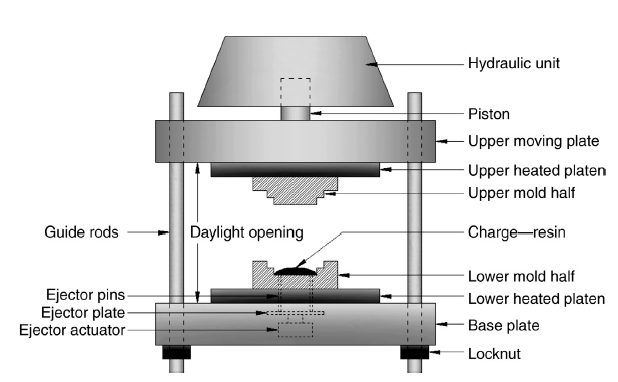 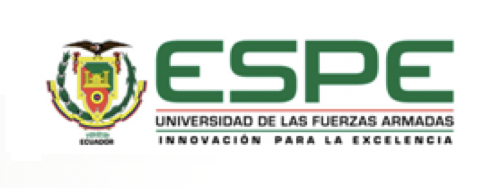 CARACTERIZACIÓN DE MASCARILLA
Tela tejida y tela no tejida
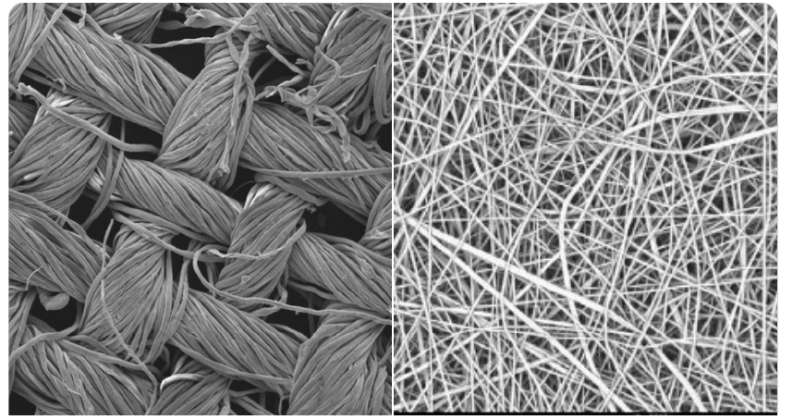 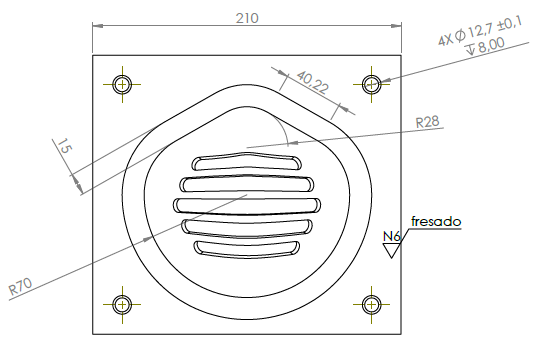 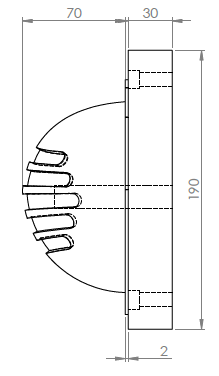 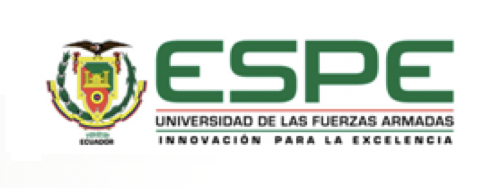 DISEÑO Y CONSTRUCCIÓN
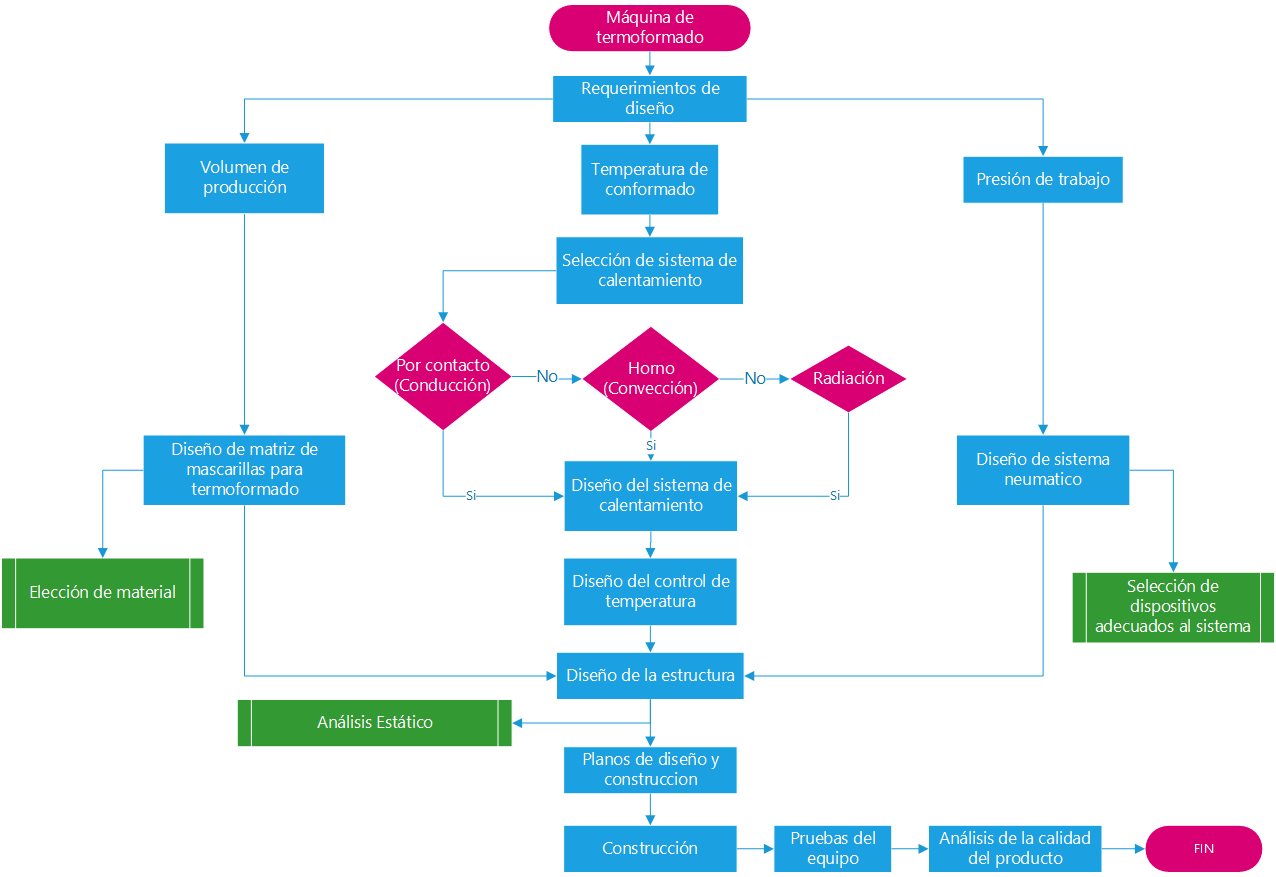 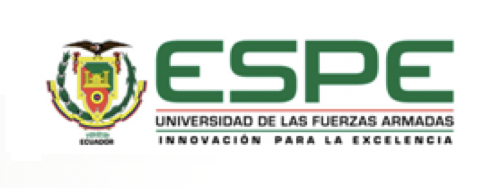 Matriz de decisión
Ejemplo de matriz de decisión para fabricación de moldes
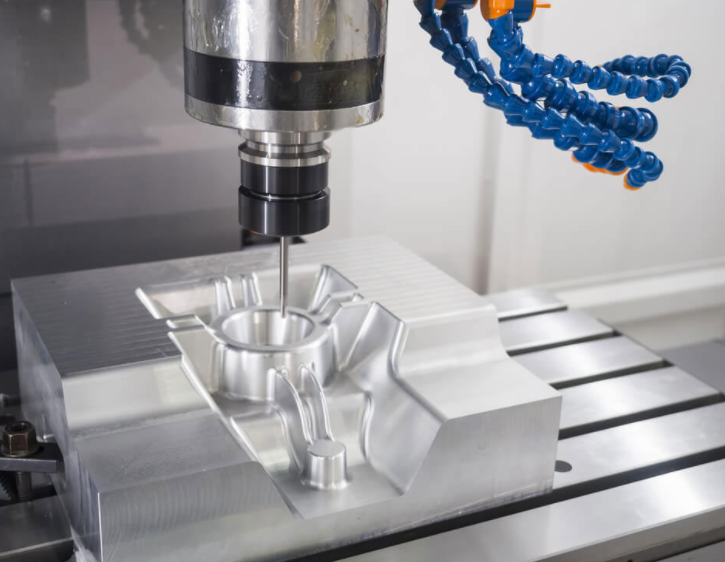 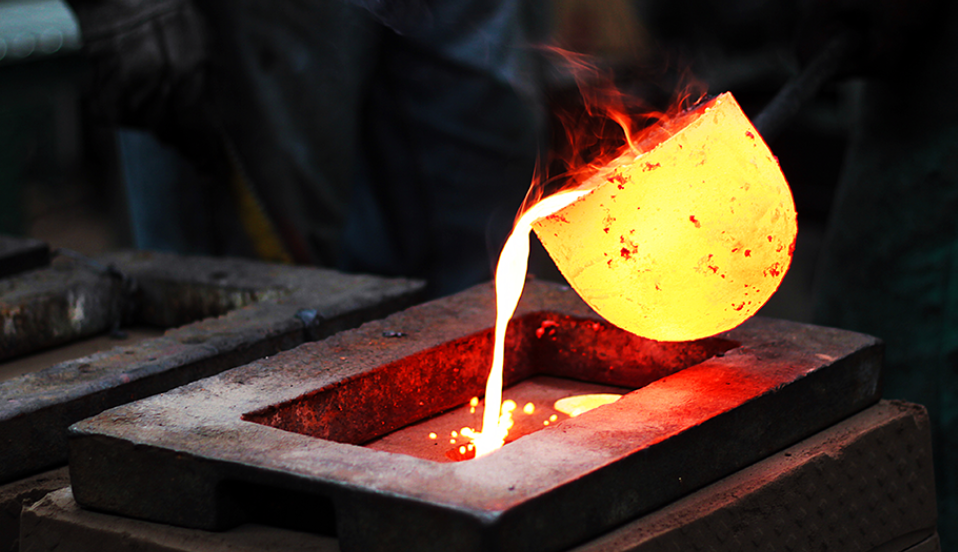 La alternativa con mayor valor es la fundición.
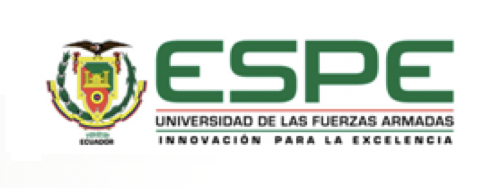 Calculo de sistema térmico
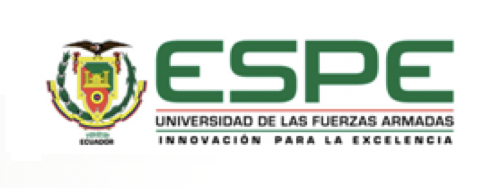 Calculo de sistema neumático
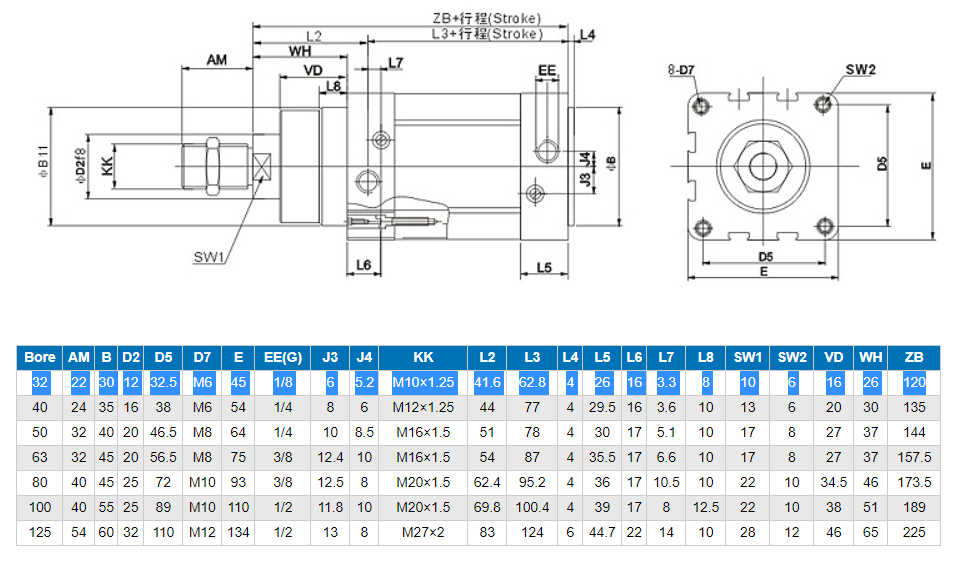 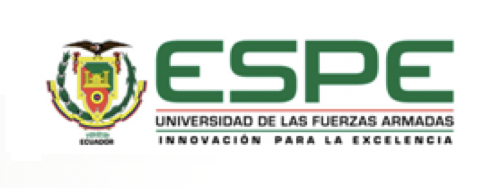 Calculo de estructura de apoyo
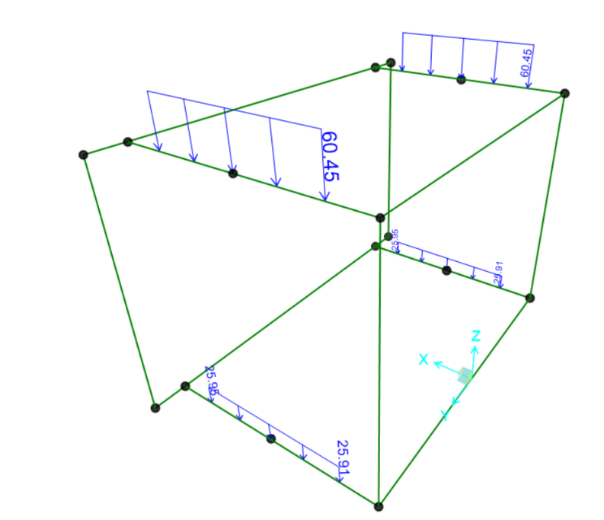 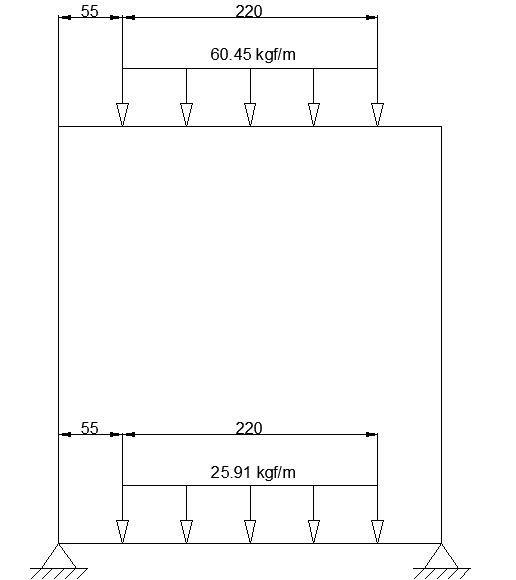 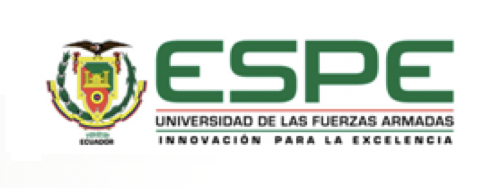 CONSTRUCCIÓN
Materiales y herramientas
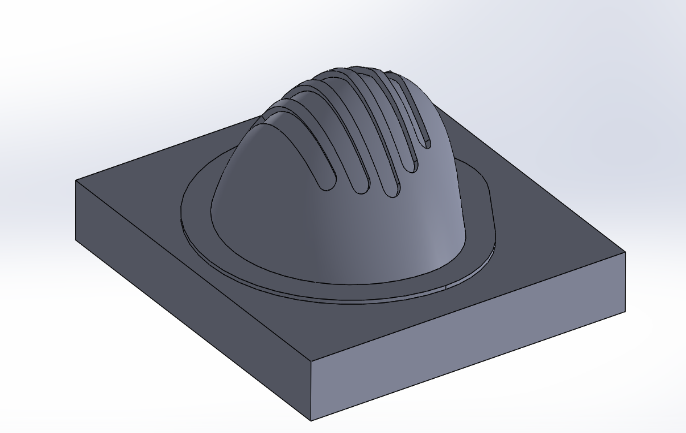 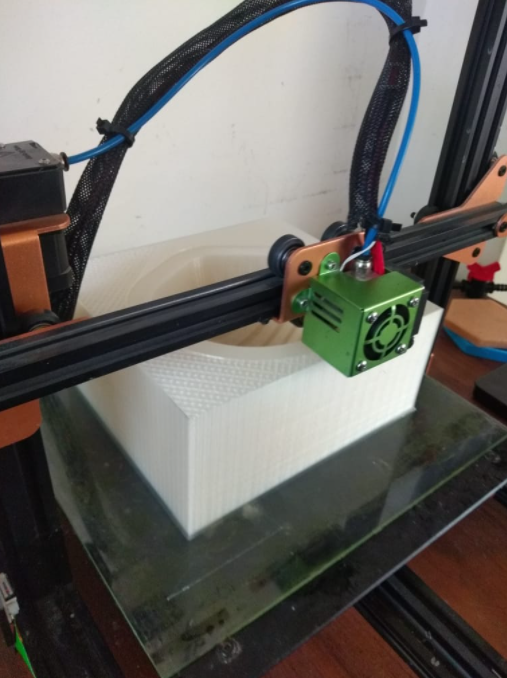 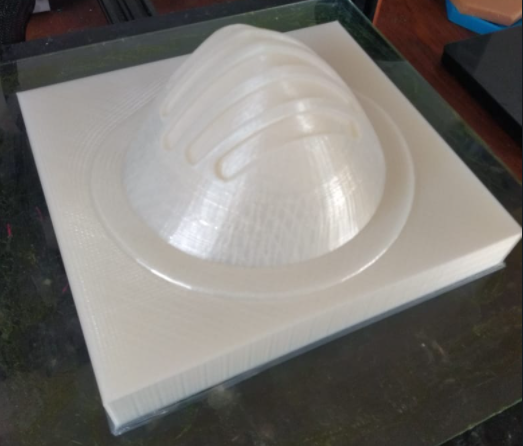 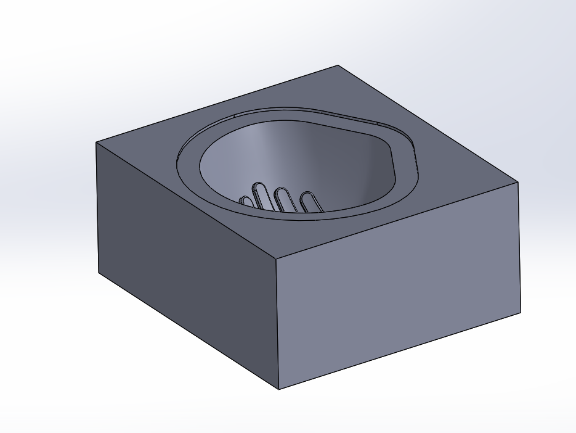 Matrices de diseño en software CAD
Impresión en 3D de moldes
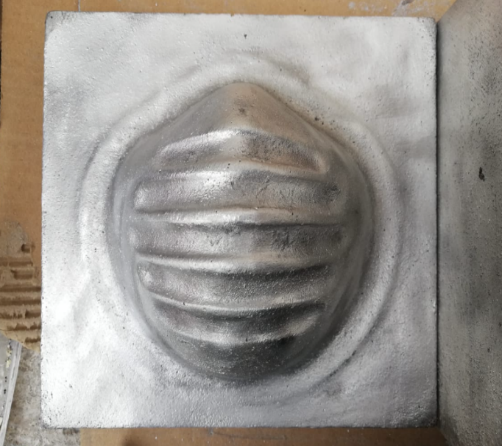 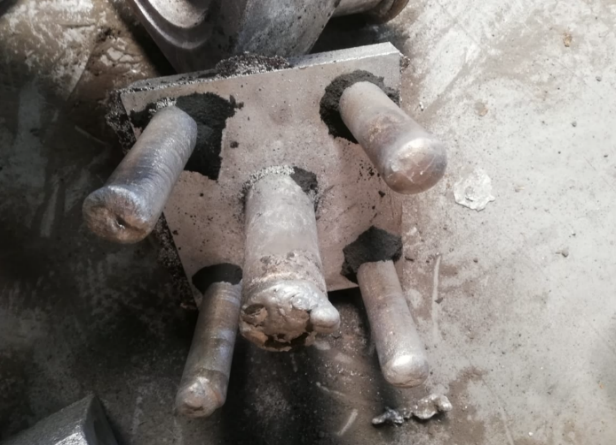 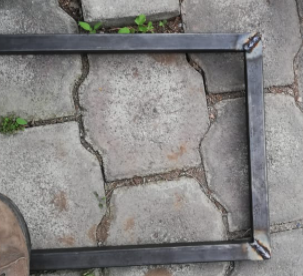 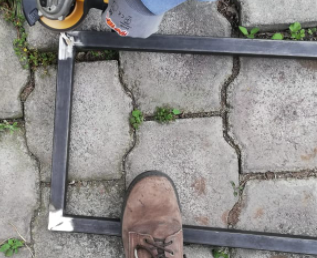 Estructura de apoyo
Fundición de moldes
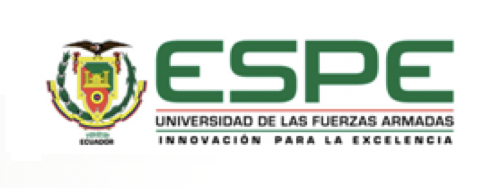 CONSTRUCCIÓN
Materiales y herramientas
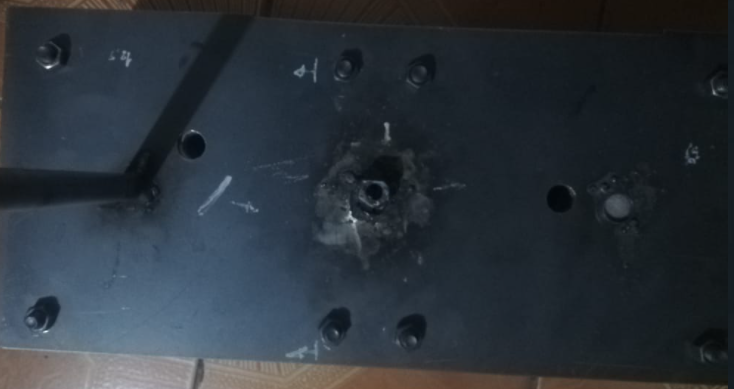 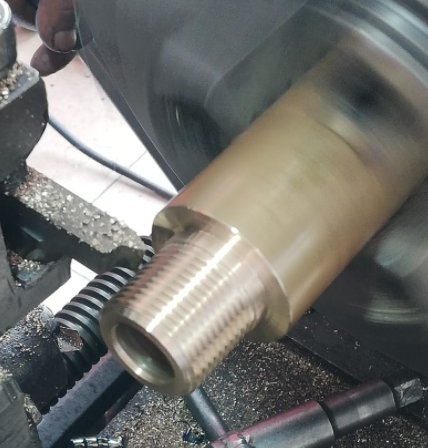 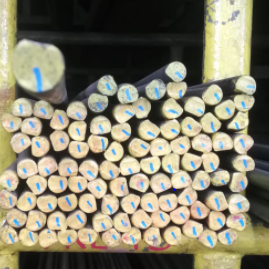 Placas de apoyo de moldes
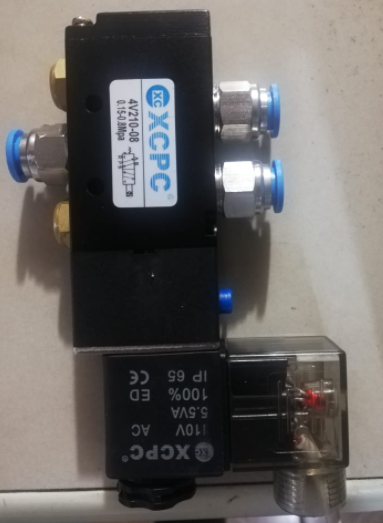 Ejes guía y bocines
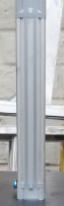 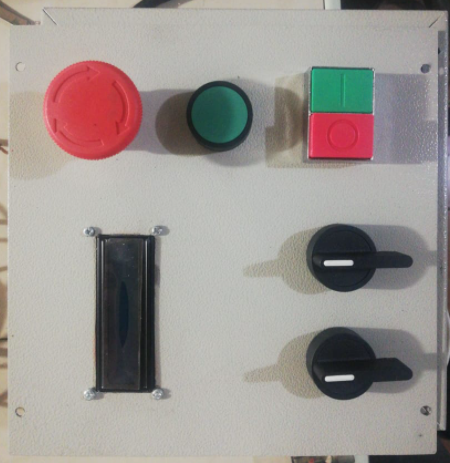 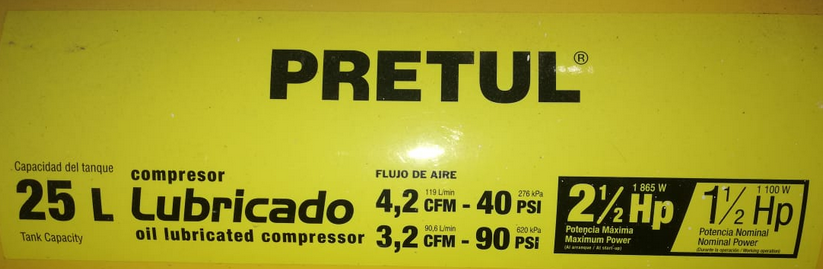 Compresor de aire
Cilindro neumático y electroválvula 5/2
Caja eléctrica
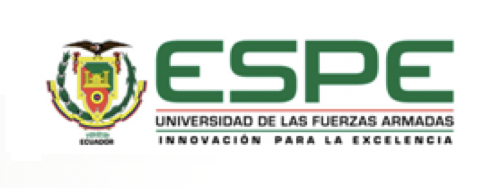 MONTAJE
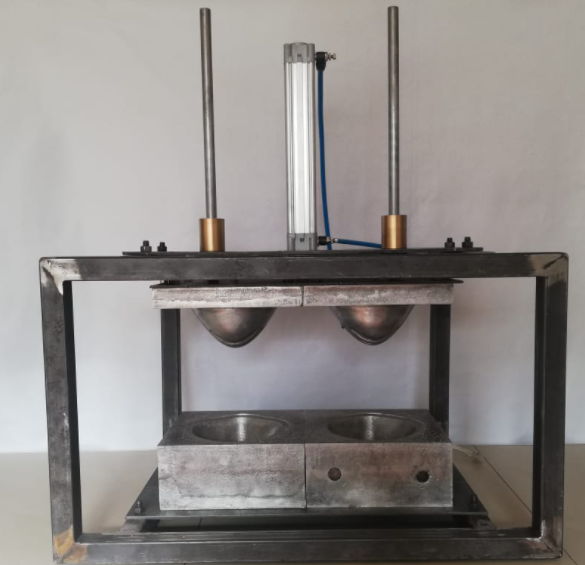 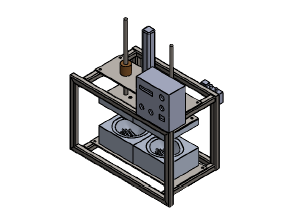 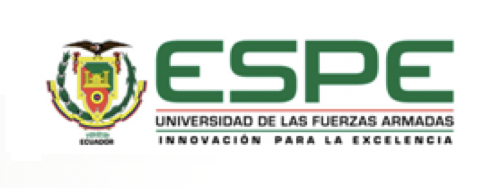 MONTAJE
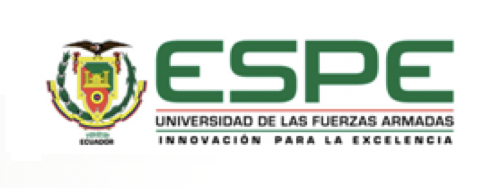 ENSAYOS Y RESULTADOS
Comparación de tiempo de calentamiento real y teorico del molde hembra
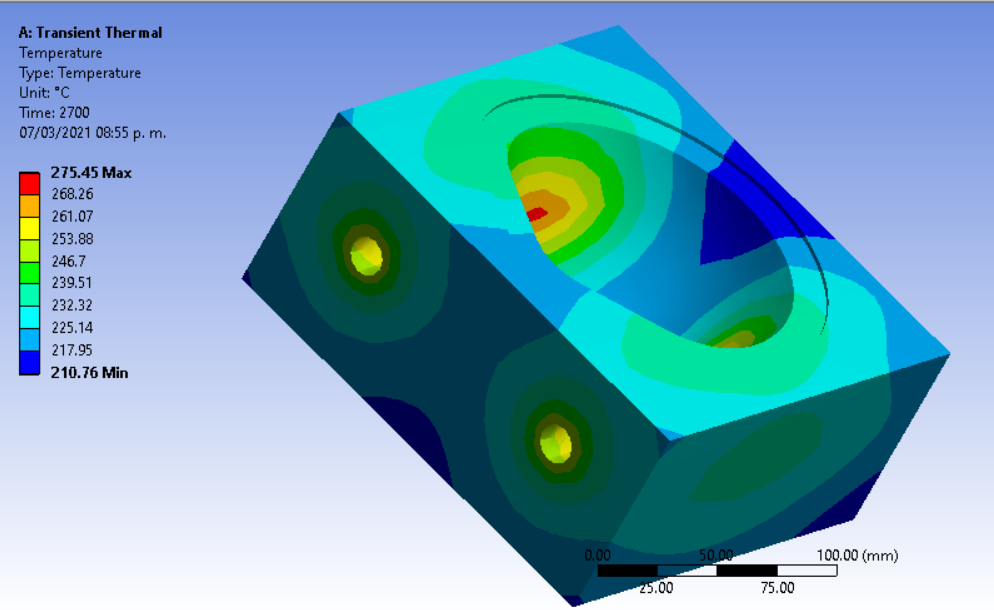 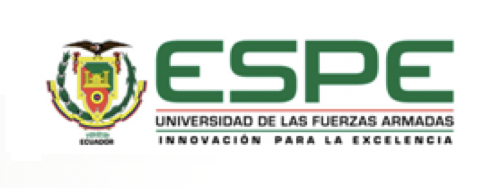 Comparación de tiempo de calentamiento real con simulación del molde macho
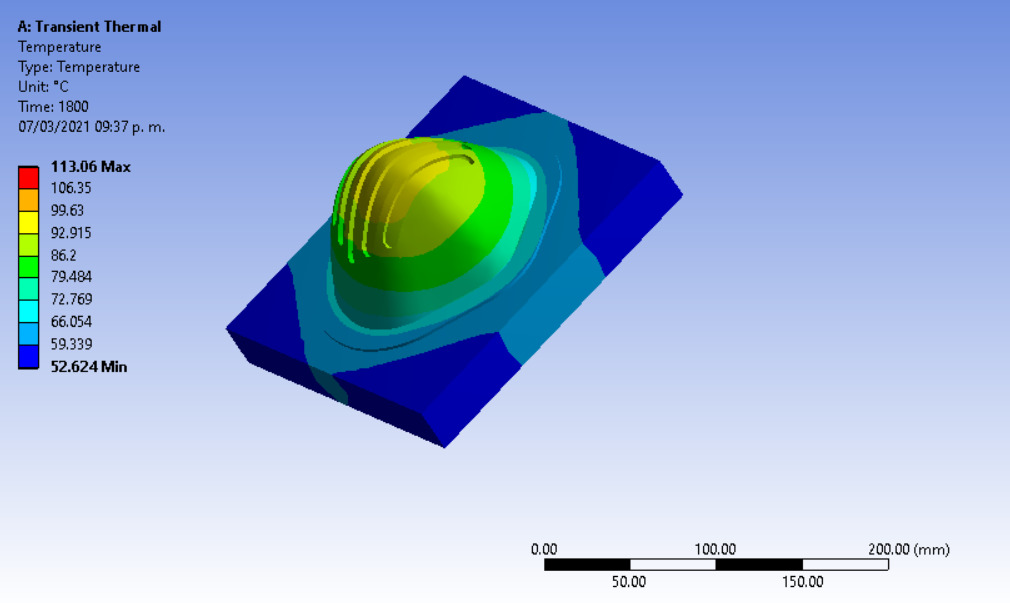 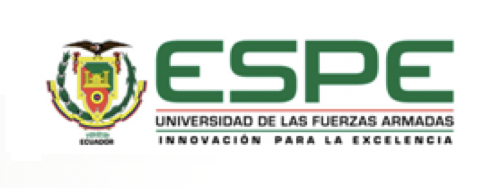 Resultado de diseño de la estructura metálica
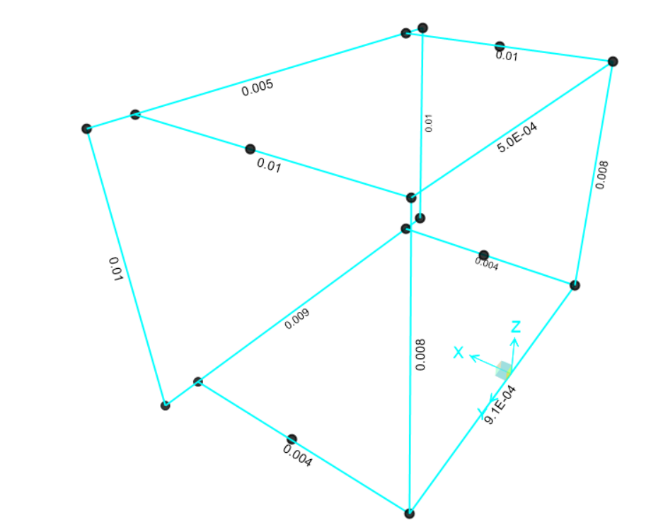 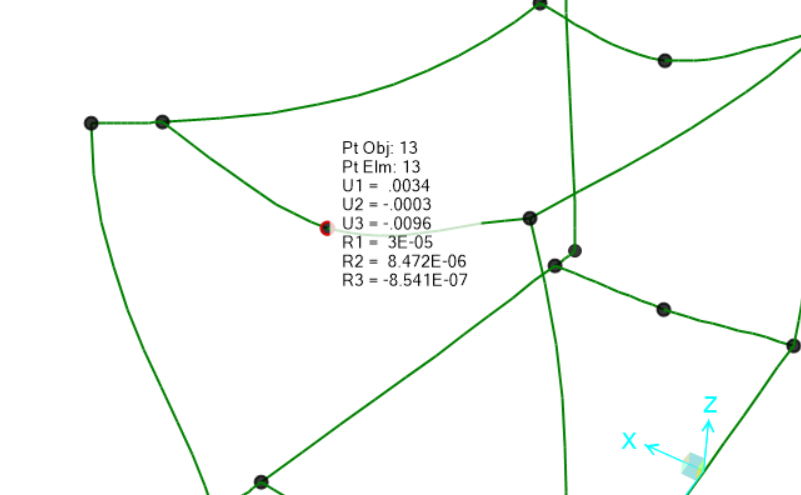 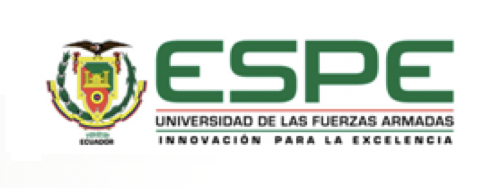 Resultados de formado de las mascarillas
Utilizando azul de frucia
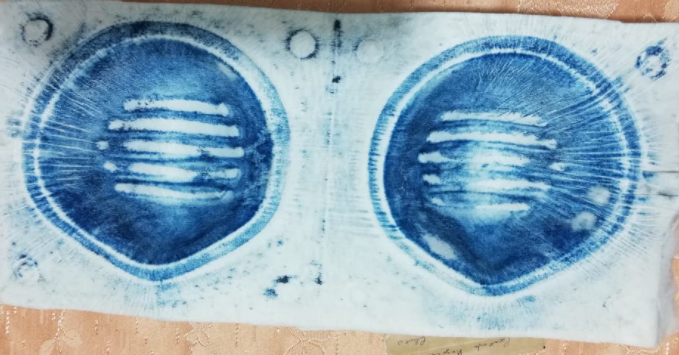 Se utilizo para encontrar los punto de mayor contacto y los de menor contacto y poder corregir las superficies del molde.
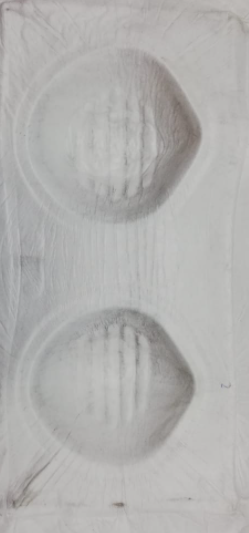 Conformado final
La forma de los moldes no se pierde con el paso del tiempo y su uso.
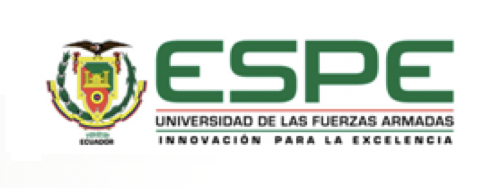 CONCLUSIONES Y RECOMENDACIONES
CONCLUSIONES
Se diseñó una máquina de termoformado asistida por un pistón neumático que suministra una presión de 2.22 [kPa] a los moldes macho y hembra fabricados por medio de fundición de aluminio aleado con una pureza de 99.7% cuyo calentamiento se lo hace por conducción térmica con la ayuda de resistencias eléctricas de 450 [W] y 200[W] para realizar el conformado de mascarillas.
Se diseñó un sistema de calentamiento capaz de transferir calor a los moldes hasta una temperatura de 145 [°C] en un tiempo de 28 minutos, mismo a partir del cual la maquina estará lista para empezar a trabajar. A partir de la puesta a punto de la máquina (28 minutos), esta conformara 2 mascarillas en un tiempo de 28 segundos, es decir que se tiene una producción de 4 mascarillas cada 56 segundos (menos de un minuto). El diseño del sistema de calentamiento se lo valido con un software de análisis por medio de elementos finitos FEM, el cual validó los cálculos realizados analíticamente.
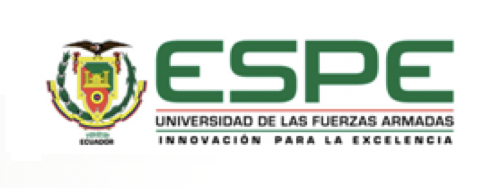 Se construyó 4 matrices de conformado 2 machos y 2 hembras a través de un proceso de fundición, los cuales fueron diseñados previamente mediante un software CAD, para imprimir moldes en 3D que servirían como base para ser moldeados en arena sílice previo a su fundición.. 
Se diseñó una estructura capaz de soportar los pesos de todos los elementos y componentes de la máquina de termoformado, la misma que a la vez brinda seguridad al usuario. Se diseñó por medio de cálculos analíticos, y métodos numéricos con la ayuda de un software estructural, mismo que valido la eficiencia de la estructura, obteniendo un factor de seguridad de 110, para cuando la maquina se encuentre ejerciendo presión sobre los moldes.
Se construyó una máquina capaz de fabricar mascarillas compactas entre sus 3 capas de tela no tejida de poliéster y polipropileno, que por la composición de sus fibras brindan protección ante agentes externos dañinos para el usuario. .
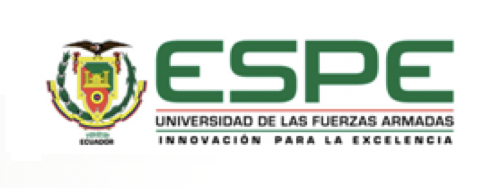 RECOMENDACIONES
Antes de utilizar la maquina es necesario que la persona que va a utilizar tiene que haber revisado el manual de usuario para comprender el funcionamiento de la máquina.
Al trabajar con temperaturas alrededor de 150 grados centígrados es recomendable utilizar guantes de protección y ropa de trabajo para evitar accidentes.
Se recomienda que previo al encendido de la maquina verificar la posición inicial del pistón, ya que esta debe estar inicialmente en su posición A1 es decir el vástago fuera del cilindro.
Al momento de encender las resistencias eléctricas, los moldes machos y hembra deben estar juntos, para una mayor eficiencia energética, aprovechando de mejor manera el calentamiento de estos, evitando así mayores pérdidas de calor por convección natural con el ambiente.
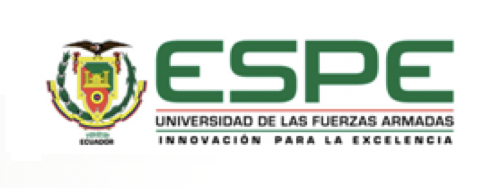 GRACIAS…!!!
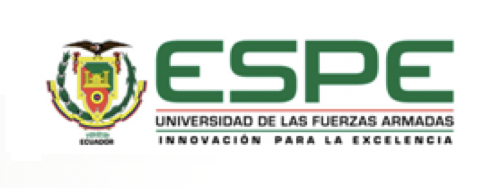